9 AM Meeting
Keymonty Bullock
MCR Crew Chief
Wednesday July 10, 2024
Since Monday…
Booster prepared for access
Work finished around 10:30am and beam was established near 1:00pm
Muon Campus Extraction enclosure prepared for access
Work was completed near 7:00am on Tuesday

Beam to NuMI, BNB
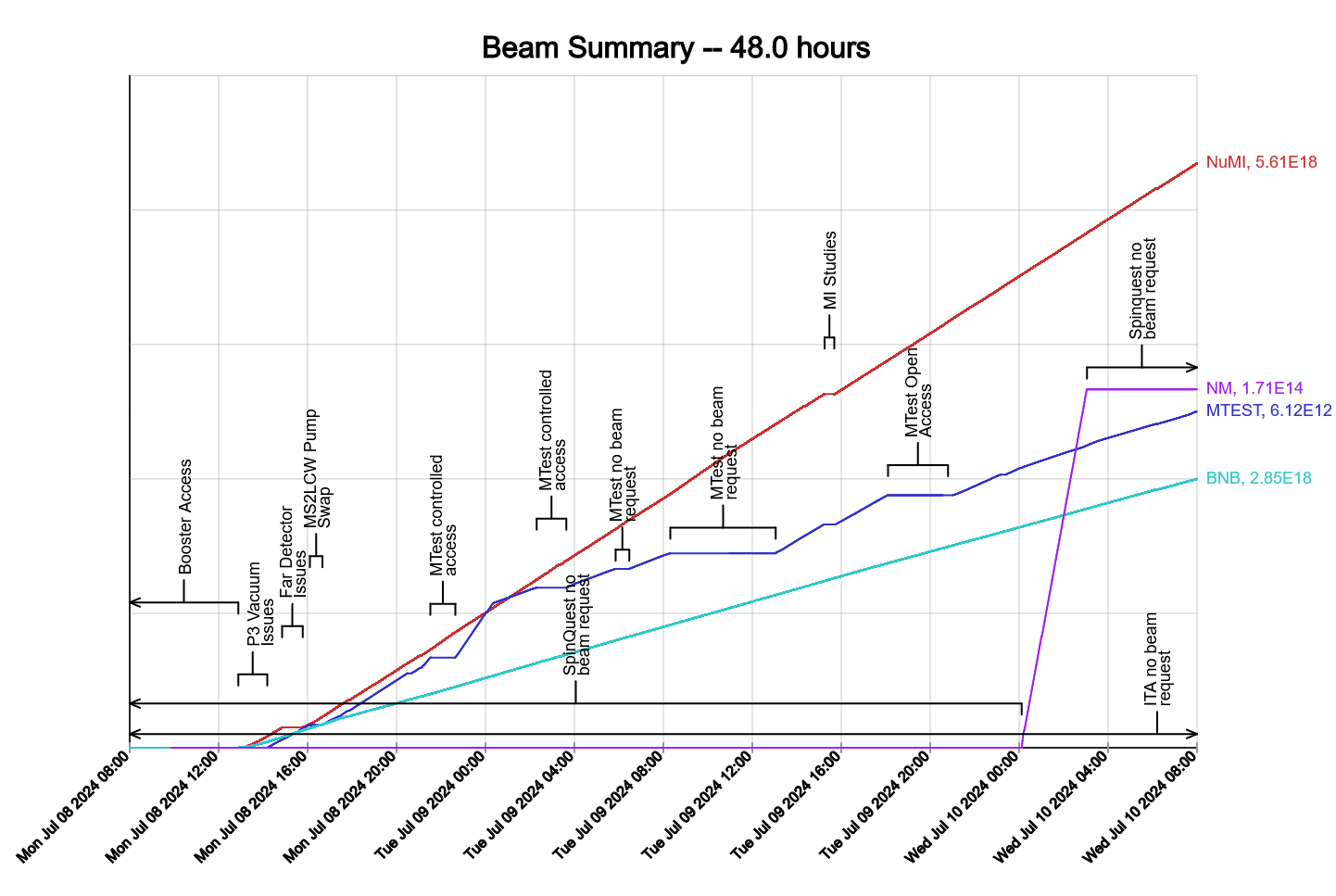 2
Bullock | 9 AM Meeting
7/10/2024